Консультация для родителей 
«Капризы и упрямство детей старшего дошкольного возраста»
Составители:
Колясникова С.М.
Кандарова Т.Э.
Что могут сделать родители для преодоления упрямства и капризности у детей:
Не предавайте большого значения упрямству и капризности.

Примите к сведению приступ, но не очень волнуйтесь за ребёнка. Во время приступа 
оставайтесь рядом, дайте ему почувствовать, что вы его понимаете.

Не пытайтесь в это время что-либо внушать своему ребёнку – это бесполезно. Ругать не 
имеет смысла, шлепки ещё сильнее его возбуждают.
Будьте в поведении с ребёнком настойчивы, если сказали «нет», оставайтесь и дальше при этом мнении.
Не сдавайтесь даже тогда, когда приступ ребёнка протекает в общественном месте. Чаще 
всего помогает только одно – взять его за руку и увести.

Истеричность и капризность требует зрителей, не прибегайте к помощи посторонних: 
«Посмотрите, какая плохая девочка, ай – яй – яй!». Ребёнку только этого и нужно.
Исключите из арсенала грубый тон, резкость, стремление «сломить силой авторитета».

Спокойный тон общения, без раздражительности.
Уступки имеют место быть, если они педагогически целесообразны, оправданы логикой 
воспитательного процесса.
В каких случаях ребёнка нельзя наказывать и ругать, когда можно и нужно хвалить:
1. НЕЛЬЗЯ ХВАЛИТЬ ЗА ТО, ЧТО:
Достигнуто не своим трудом.
Не подлежит похвале (красота, сила, ловкость, ум).
Из жалости или желания понравиться.
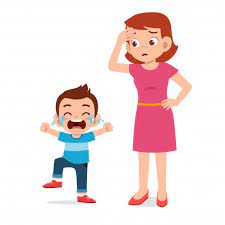 2. НАДО ХВАЛИТЬ:
За поступок, за свершившееся действие.
Начинать сотрудничать с ребёнком всегда с похвалы, одобрения.
Очень важно похвалить ребёнка с утра, как можно раньше и на 
      ночь тоже.
Уметь хвалить не хваля (пример: попросить о помощи, совет, как у взрослого).
УПРЯМСТВО – это психологическое состояние, очень близкое к негативизму. Это отрицательная особенность поведения человека,  выражающаяся в необоснованном и нетрадиционном противодействии просьбам, советам, требованиям других людей. Вид упорного непослушания, для которого нет видимых мотивов.
Проявления упрямства:
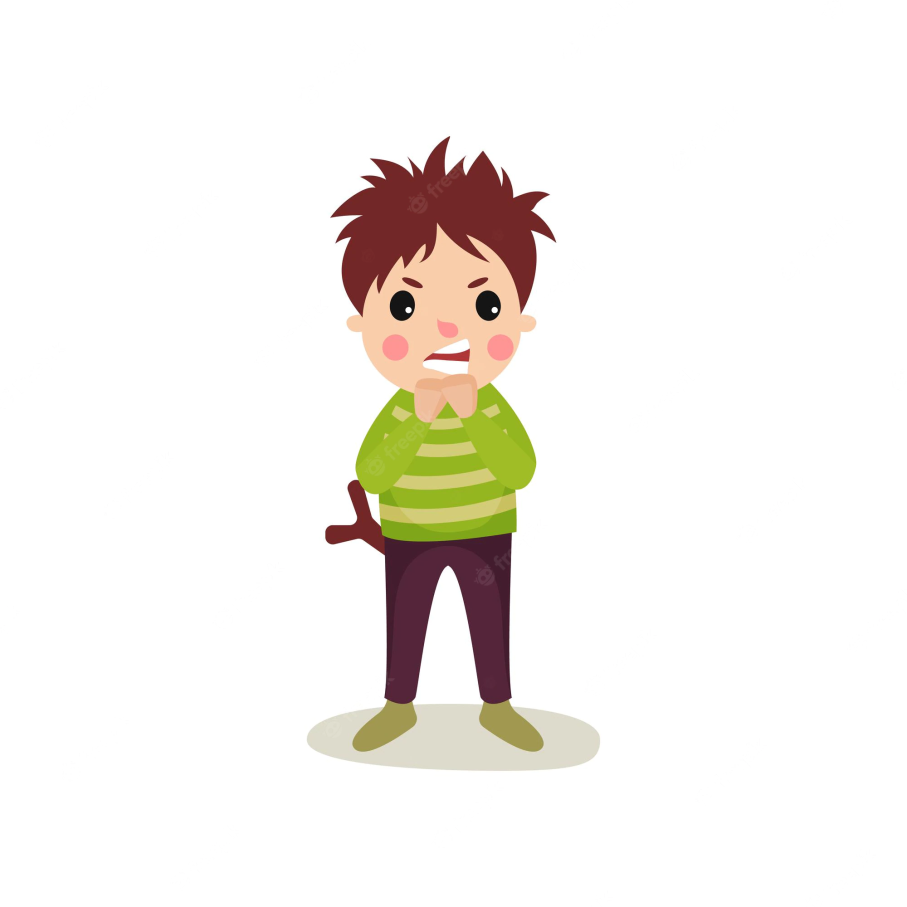 В желании продолжить начатое действие даже в тех 
случаях, когда ясно, что оно бессмысленно, не приносит 
пользы.
Выступает как психологическая защита и имеет 
Избирательный характер, т.е. ребёнок понял, что совершил ошибку, но не хочет в этом признаваться, и поэтому «стоит на своём».

Упрямство может стать чертой характера, если не принять 
меры к его преодолению. С течением времени оно 
продолжает детскую лживость, может привести к 
расстройству нервной , неврозам, раздражительности.
КАПРИЗЫ – это действия, которые лишены разумного основания, т.е. «Я так хочу и всё!!!». Они вызываются слабостью ребёнка и в определённой степени тоже выступают как форма самозащиты.
Проявление капризов:
В желании продолжить начатое действие даже в тех случаях, когда ясно, что оно бессмысленно, не приносит пользы.
В недовольстве, раздражительности, плаче.
В двигательном перевозбуждении.

Развитию капризов способствует неокрепшая 
нервная система.
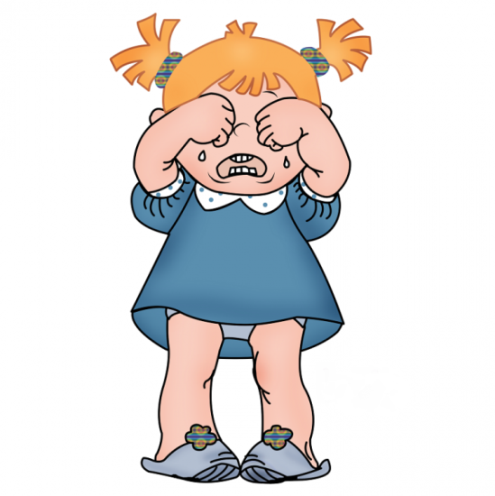 Что необходимо знать родителям о детском упрямстве и капризности:
Период упрямства и капризности начинается с 18 месяцев.
Как правило, это фаза заканчивается к 3,5 – 4 годам. Случайные приступы упрямства в более старшем возрасте – тоже вещь вполне нормальная.
Пик упрямства приходится на 2,5 – 3 года жизни. Мальчики упрямятся 
сильнее, чем девочки. Девочки капризничают чаще, чем мальчики. В 
кризисный период приступы упрямства и капризности случаются у детей по 5 раз в день. У некоторых детей – до 19 раз! Если дети по достижению 4 лет всё ещё продолжают часто упрямиться и капризничать, то, вероятнее всего речь идёт о «фиксированном упрямстве», истеричности, как 
удобных способах манипулирования ребёнком своими родителями. Чаще всего это результат соглашательского поведения родителей, поддавшихся нажиму со стороны ребёнка, нередко ради своего спокойствия.
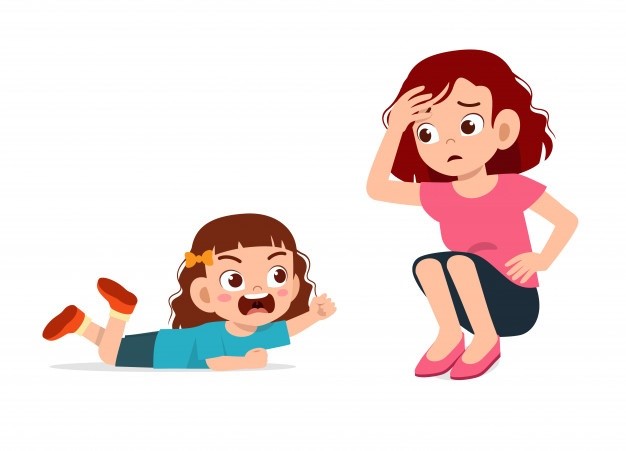 О наказаниях необходимо остановиться более подробно.
НЕЛЬЗЯ НАКАЗЫВАТЬ И РУГАТЬ КОГДА:
Ребёнок болен, испытывает недомогание или оправился после 
     болезни т.к. в это время психика ребёнка уязвима и реакция 
     непредсказуема.
Когда ребёнок ест, сразу после сна и перед сном.
Во всех случаях, когда что – то не получается (например: когда вы 
     торопитесь, а ребёнок не может завязать шнурки).
После физической или душевной травмы (например: ребёнок упал, вы ругаете за это, считая, что он виноват).
Когда ребёнок не справился со страхом, 
      невнимательностью, подвижностью и т.д., но очень 
      старался.
Когда внутренние мотивы его поступка вам не понять.
Когда вы сами не в себе.
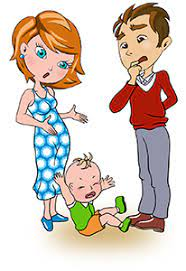 7 ПРАВИЛ НАКАЗАНИЯ:
Наказание не должно вредить здоровью.

2. Если есть сомнения, то лучше не наказывать (пример: вы не уверены, 
что проступок совершил именно ваш ребёнок, или вы сомневаетесь в том, что совершённое действие вообще достойно наказания), т.е. наказывать 
«на всякий случай» нельзя.

3. За 1 проступок – одно наказание (нельзя припоминать старые грехи).

4. Лучше не наказывать, чем наказывать с опозданием.

5. Надо наказывать и вскоре прощать.

6. Если ребёнок считает, что вы несправедливы, то не будет эффекта, 
поэтому важно объяснить ребёнку, за что и почему он наказан.

7. Ребёнок не должен бояться наказания.
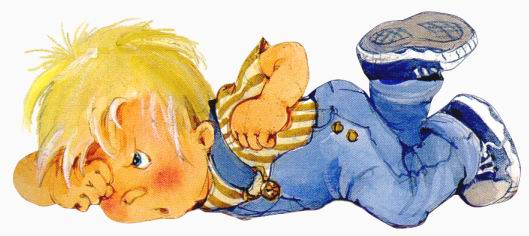